Участие муниципальных образований Иркутской области в государственных программах Иркутской области
Докладчик:

Кузьмина Екатерина Вячеславовна – заместитель начальника отдела пространственного развития в управлении государственного регулирования экономики министерства экономического развития Иркутской области
[Speaker Notes: Для начала необходимо отметить, что в государственных программах Иркутской области предусмотрен специальный раздел, в котором представлена общая информация об участии муниципальных образований Иркутской области в реализации государственной программы. Называется он «Сведения об участии муниципальных образований в реализации подпрограммы» и отражается в подпрограммах государственных программ Иркутской области.]
УЧАСТИЕ МУНИЦИПАЛЬНЫХ ОБРАЗОВАНИЙ В ГОСУДАРСТВЕННЫХ ПРОГРАММАХ ИРКУТСКОЙ ОБЛАСТИ
2014 год
2016 год
2015 год
2017 год
2018-2020 годы
из 17
Государственных программ
из 19 Государственных программ
из 18 Государственных программ
из 19
Государственных программ
из 17
Государственных программ
16 
Государственных программ
предусматривают возможность участия МО
15 
Государственных программ 
предусматривают возможность участия МО
15 
Государственных программ 
предусматривают возможность участия МО
15 
Государственных программ 
предусматривают возможность участия МО
19 
Государственных программ 
предусматривают возможность участия МО
1
[Speaker Notes: Всего в 2018 году на территории Иркутской области реализуется 19 государственных программ и все они предусматривают возможность участия муниципальных образований. 
В 2017 году в Иркутской области действовало 17 государственных программ. С 1 января 2018 года заработали 2 новые государственные программы Иркутской области: 
1. «Формирование современной городской среды» на 2018-2022 годы, которой предусматривается предоставление субсидий из областного бюджета местным бюджетам в целях софинансирования расходных обязательств муниципальных образований Иркутской области на поддержку муниципальных программ формирования современной городской среды, на поддержку обустройства мест массового отдыха населения (городских парков).
2. «Развитие и управление имущественным комплексом и земельными ресурсами Иркутской области» на 2018-2022 годы, которой предусматривается предоставление субсидий на актуализацию документов территориального планирования, подготовку документации по планировке территорий и на проведение работ в отношении постановки на кадастровый учет границ населенных пунктов Иркутской области.
Работа по распределению субсидий в рамках указанных программ все еще проводится.]
УЧАСТИЕ МУНИЦИПАЛЬНЫХ ОБРАЗОВАНИЙ 
В ГОСУДАРСТВЕННЫХ ПРОГРАММАХ ИРКУТСКОЙ ОБЛАСТИ
Фактическое участие муниципальных образований в областных программах
Участие МО в ГП в 2017 году
Городские округа участвовали в 10-14 госпрограммах Иркутской области, в т.ч.:

В 14 ГП – г.о. Зима, г.о. Ангарск 
В 12 ГП – г.о. Иркутск, г.о. Саянск, г.о. Свирск
В 11 ГП – г.о. Братск, г.о. Тулун, г.о. Усолье-Сибирское, г.о. Усть-Илимск 
В 10 ГП г.о. Черемхово
Муниципальные районы участвовали в 8-12 ГП Иркутской области, в т.ч.:

В 12 ГП – Черемховский м.рн
В 11 ГП – Бодайбинский, Нижнеудинский, Шелеховский м.рн
В 10 ГП – Братский, Иркутский, Качугский, Киренский, Ольхонский, Тайшетский, Усольский, Усть-Удинский, Чунский, Аларский, Баяндаевский, Нукутский м.рн.
В 9 ГП – Балаганский, Жигаловский, Заларинский, Зиминский, Катангский, Нижнеилимский, Тулунский, Усть-Илимский, Усть-Кутский м.рн, Боханский м.рн., Осинский м.рн., Эхирит-Булагатский м.рн
В 8 ГП – Казачинско-Ленский, Куйтунский, Мамско-Чуйский, Слюдянский м.рн
2
[Speaker Notes: Кратко об итогах 2017 года. Всего на поддержку муниципальных образований в 2017 году было предусмотрено 60,1 млрд. руб. (в том числе 56,2 млрд. руб. из областного бюджета и 3,9 млрд. руб. из федерального бюджета), из которых было освоено 58,8 млрд. руб. (98%). Городские округа в среднем участвовали в 10-14 государственных программах, муниципальные районы – в 8-12 программах.]
УЧАСТИЕ МУНИЦИПАЛЬНЫХ ОБРАЗОВАНИЙ В ГП ИРКУТСКОЙ ОБЛАСТИ в 2017 году
3
[Speaker Notes: Киренский район в 2017 году принял участие в 10 государственных программах, Нижнеилимский и Усть-Кутский – в 9 программах, Казачинско-Ленский – в 8 программах.
Справочно: 
Районы НЕ ПОЛУЧАЛИ поддержку в виде субсидий рамках участия в ГП «Развитие здравоохранения», «Молодежная политика», «Развитие дорожного хозяйства и сети искусственных сооружений», «Охрана окружающей среды». Однако необходимо отметить, что поддержка в рамках этих программ оказывается незначительная, всего получали поддержку в среднем 7 муниципальных образований из 42.]
MOS-ROS005-200600608-SS1wm-r_c
ИТОГИ РЕАЛИЗАЦИИ ГП ИРКУТСКОЙ ОБЛАСТИ 
ПО СТРОИТЕЛЬСТВУ, РЕКОНСТРУКЦИИ И КАПИТАЛЬНОМУ РЕМОНТУ ОБЪЕКТОВ
СОЦИАЛЬНО-КУЛЬТУРНОГО НАЗНАЧЕНИЯ (КОЛИЧЕСТВО ЗАВЕРШЁННЫХ МЕРОПРИЯТИЙ) *
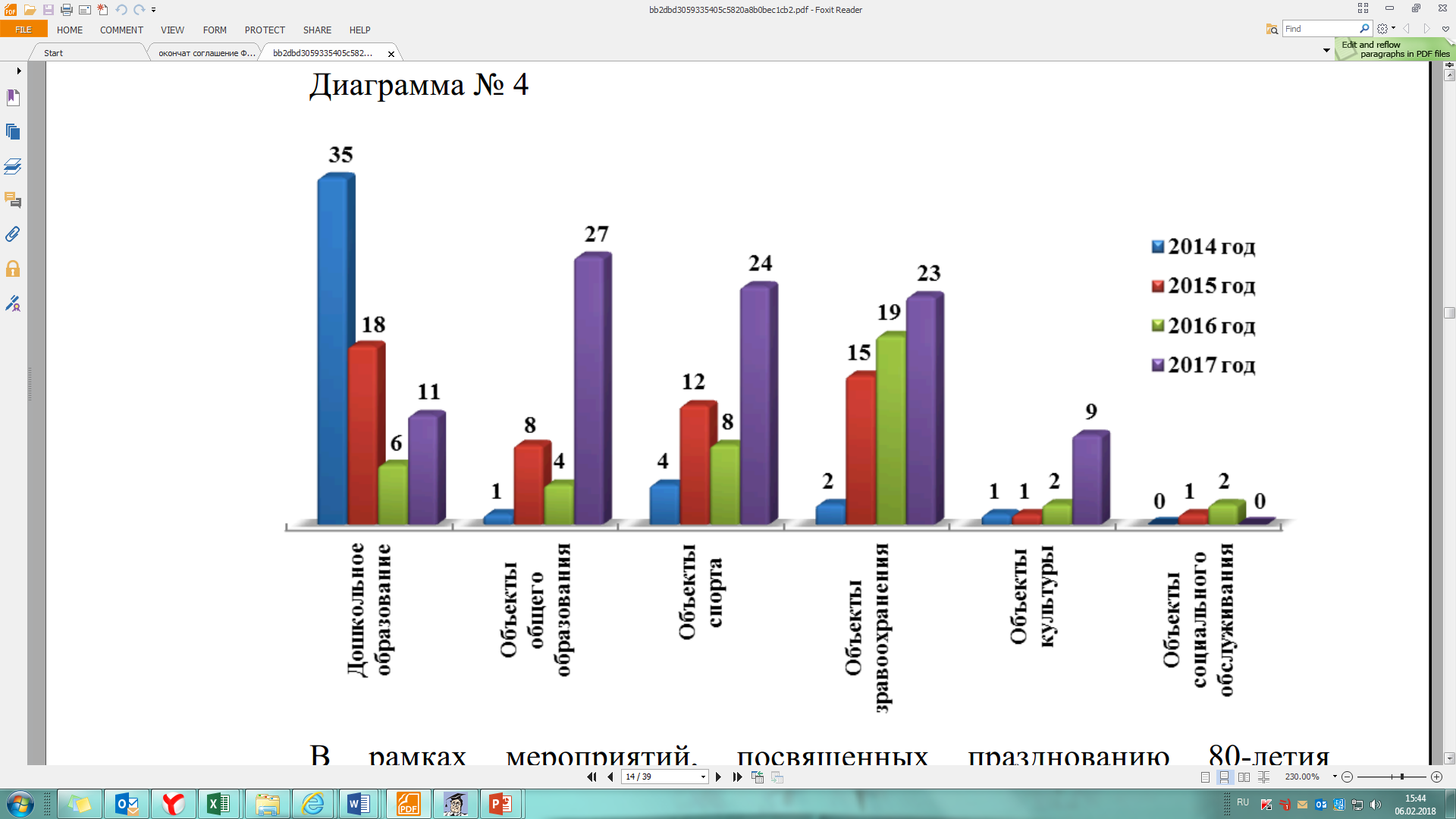 * Данные министерства строительства, дорожного хозяйства Иркутской области
4
[Speaker Notes: Объем бюджетных инвестиций и, как следствие, завершенных мероприятий по строительству, реконструкции и капитальному ремонту объектов социально-культурного назначения в муниципальных образованиях области ежегодно увеличивается. Если в 2014 году было введено 43 объекта, то в 2017 году – уже 94. В 2018 году и на последующий период 2019 и 2020 годов данная работа Правительством Иркутской области будет продолжаться.]
МЕХАНИЗМЫ И ТИПОВЫЕ  УСЛОВИЯ  ДЛЯ ПОЛУЧЕНИЯ МУНИЦИПАЛЬНЫМИ ОБРАЗОВАНИЯМИ ИРКУТСКОЙ ОБЛАСТИ СУБСИДИЙ ИЗ ОБЛАСТНОГО БЮДЖЕТА В РАМКАХ РЕАЛИЗАЦИИ ГОСУДАРСТВЕННЫХ ПРОГРАММ
Наличие подготовленного земельного участка, утвержденной ПСД, положительного заключения экспертизы на объект  капитального строительства (проекты повторного применения)
Наличие средств для софинансирования в муниципальном бюджете,  документов, подтверждающих соответствие  установленным критериям  участия (ст.136 БК РФ)
Участие в конкурсных/заявительных процедурах в соответствии с требованиями программы
Наличие аналогичной муниципальной целевой программы/подпрограммы/  основного мероприятия муниципальной целевой программы
Получение субсидий
ОСНОВНЫЕ ТРЕБОВАНИЯ:
5
[Speaker Notes: Муниципальные образования Иркутской области могут получать поддержку как из областного бюджета, так и из федерального, участвуя в федеральных программах. Механизм участия муниципальных образований при этом заключается в следующем. 
В целях участия в ГП Иркутской области и ГП РФ органам местного самоуправления муниципальных образований Иркутской области необходимо направить в отраслевые исполнительные органы государственной власти Иркутской области:
- предложения по участию муниципальных образований Иркутской области в ГП Иркутской области в соответствии с правилами (условиями и сроками), установленными в положениях о предоставлении и расходовании субсидий из областного бюджета местным бюджетам в целях софинансирования расходных обязательств муниципальных образований Иркутской области;
- предложения по участию муниципальных образований Иркутской области в ГП РФ с приложением перечня документов, установленных пунктом 17 Постановления Правительства Российской Федерации от 13 сентября 2010 года № 716 «Об утверждении Правил формирования и реализации федеральной адресной инвестиционной программы» (в отношении объектов капитального строительства (объектов недвижимого имущества)).
Для получения субсидии из областного бюджета необходимо должным образом сформировать заявку и обеспечить соответствие правилам, условиям и критериям предоставления субсидий. Более подробную информацию об условиях участия МО в ГП, можно получить у соответствующего профильного министерства.]
СИСТЕМА ОРГАНИЗАЦИИ И ФОРМИРОВАНИЯ СВОДНОЙ БЮДЖЕТНОЙ ЗАЯВКИ ПРАВИТЕЛЬСТВА ИРКУТСКОЙ ОБЛАСТИ НА 2019-2021 ГОДЫ
3
1
Межведомственная рабочая группапо участию в реализации государственных программ РФ, ФЦП и ФАИП (МРГ)
Рассмотрение и подготовка рекомендаций (доработка, отклонение, включение в сводную бюджетную заявку)
Исполнительные органы власти
Муниципальные образования
Областные (муниципальные) учреждения
Подготовка предложений 
в сроки установленные в соответствующих НПА (порядки по предоставлению субсидий)
2
4
Отраслевые рабочие группы при ГРБС
Исполнительные органы власти
Направляют бюджетные заявки в федеральные органы власти для участия в ГП РФ, ФЦП и ФАИП согласно установленным срокам
Федеральные органы власти
5
Заключают соглашение с ИОГВ Иркутской области о перечислении субсидии на реализацию мероприятий ГП РФ, ФЦП и ФАИП
до 15 февраля 2019 года
6
[Speaker Notes: Механизм получения субсидии из федерального бюджета более сложный, поскольку помимо требований, установленных областным законодательством, необходимо также соблюсти требования, предусмотренные в федеральных программах, в жесткие сроки собрать всю необходимую документацию и пройти процедуры отбора.

На сайте министерства экономического развития Иркутской области и сайтах федеральных органов власти публикуется информация о ГП РФ и ФЦП, в которых возможно участие, а также рассылаются письма с данной информацией мэрам (главам) муниципальных образований о формировании бюджетных заявок на плановый период.

Органы МСУ готовят предложения и направляют свои заявки в отраслевые рабочие группы при министерствах, вся схема представлена на слайде. Обращаю Ваше внимание на сроки подачи заявок. Новая практика с 2018 года – заявки на участие отбираются федеральными органами власти на этапе формирования закона о федеральном бюджете, то есть в году, предшествующему году предоставлению субсидии. Таким образом на 2018 год заявки отбирались в 2017 году, а на 2019 год будут отбираться в течение этого года.]
НОРМАТИВНО-ПРАВОВАЯ БАЗА, РЕГУЛИРУЮЩАЯ УЧАСТИЕ В ГОСУДАРСТВЕННЫХ ПРОГРАММАХ РОССИЙСКОЙ ФЕДЕРАЦИИ, ФЕДЕРАЛЬНЫХ ЦЕЛЕВЫХ ПРОГРАММАХ
1) Постановление Правительства РФ от 30.09.2014 № 999 «О формировании, предоставлении и распределении субсидий из федерального бюджета бюджетам субъектов Российской Федерации» (вместе с «Правилами формирования, предоставления и распределения субсидий из федерального бюджета бюджетам субъектов Российской Федерации»)
2) Постановление Правительства РФ от 13.09.2010 N 716 «Об утверждении Правил формирования и реализации федеральной адресной инвестиционной программы»
3) Распоряжение Правительства Иркутской области от 13.05.2013 г № 206-рп «Об организации взаимодействия между исполнительными органами государственной власти Иркутской области по реализации на территории Иркутской области государственных программ Российской Федерации, федеральных целевых программ и федеральной адресной инвестиционной программы» 
4) Методика формирования бюджетных заявок в государственные программы РФ федеральные целевые программы и федеральную адресную инвестиционную программу и Методика отбора предложений по участию Иркутской области в государственных программах РФ, федеральных целевых программ, федеральной адресной инвестиционной программе, утвержденные приказом министерства экономического развития Иркутской области от 31.05.2013 №37-мпр 
5) Соответствующие нормативно-правовые акты, устанавливающие порядок предоставления субсидий
7
[Speaker Notes: На данном слайде представлена нормативно-правовая база, регулирующая участие в государственных программах Российской Федерации, федеральных целевых программах.]
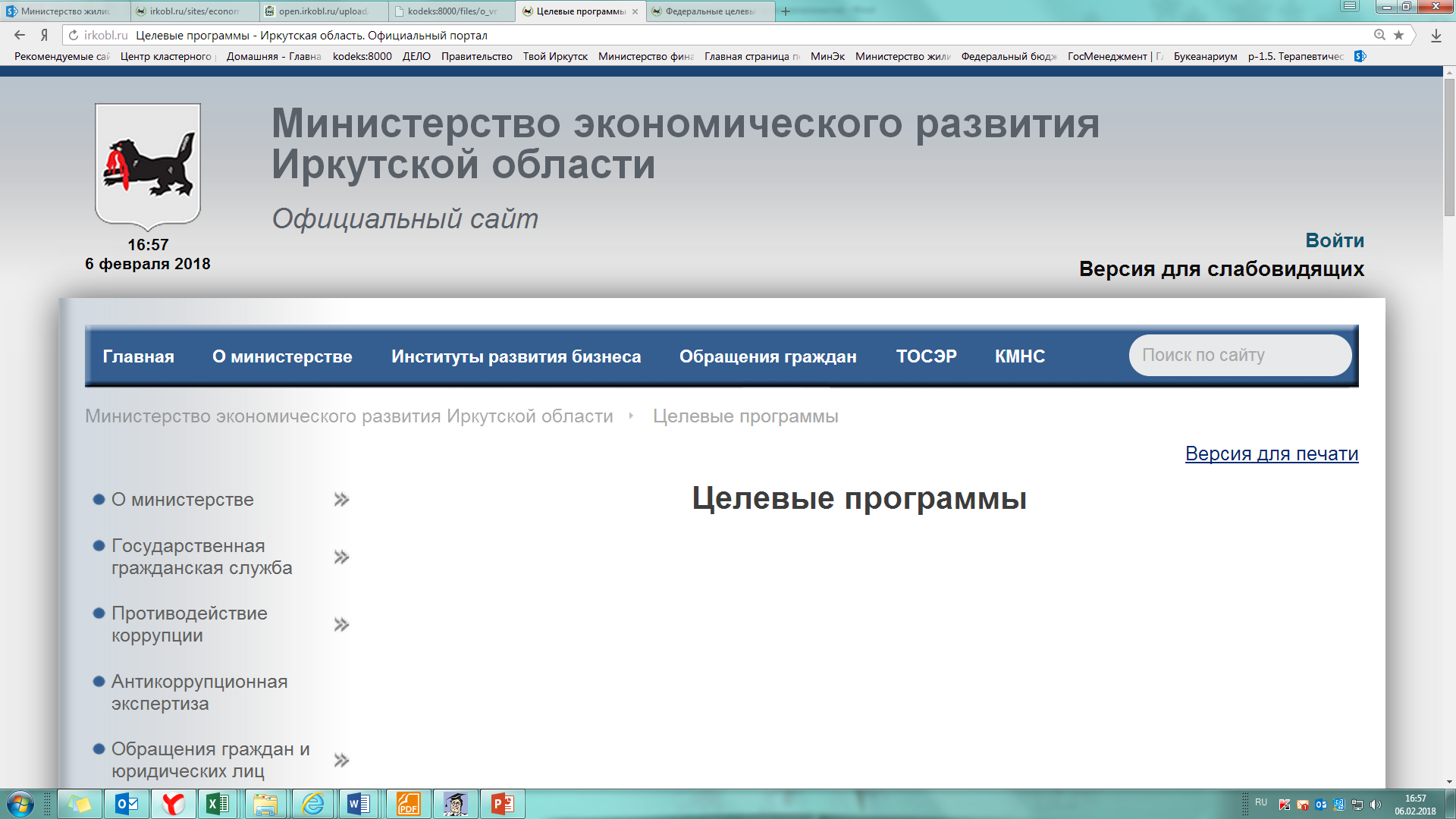 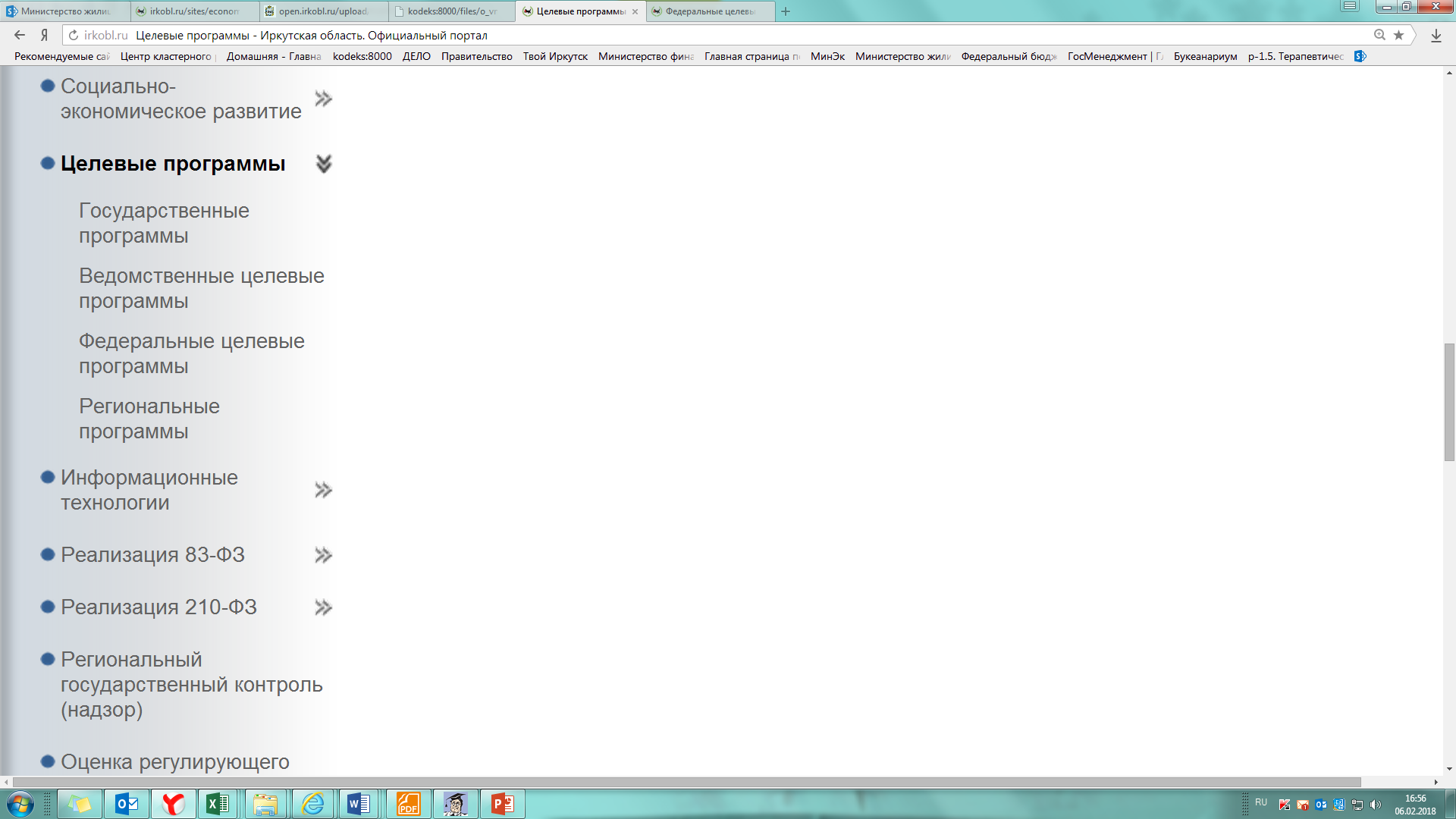 На официальном сайте министерства экономического развития Иркутской области http://irkobl.ru/sites/economy размещено письмо в адрес глав муниципальных образований Иркутской области с информацией о возможности участия:

в государственных программах Иркутской области;

в реализации государственных программ Российской Федерации.
8
[Speaker Notes: Также на официальном сайте министерства экономического развития Иркутской области в разделе «Целевые программы» (подраздел «Государственные программы», подраздел «Федеральные целевые программы» – вкладка «Органам исполнительной власти/муниципальным образованиям») размещена информация о возможности участия в государственных программах Иркутской области, а также в реализации государственных программ Российской Федерации.]
Спасибо за внимание
9
[Speaker Notes: У меня все, благодарю за Внимание.]
Закон Иркутской области от 18.12.2017 № 98-ОЗ «Об областном бюджете на 2018 год и на плановый период 2019 и 2020 годов»
Статья 15

1. Установить, что в 2018 - 2020 годах из областного бюджета местным бюджетам предоставляются субсидии, установленные в статье 14 настоящего Закона и в нормативных правовых актах Правительства Иркутской области.
2. Распределение субсидий, предоставляемых из областного бюджета местным бюджетам, на 2018 - 2020 годы, за исключением субсидий, распределение которых установлено согласно приложениям 18, 19 к настоящему Закону, а также субсидий на реализацию мероприятий, направленных на улучшение показателей планирования и исполнения бюджетов муниципальных образований Иркутской области, устанавливается Правительством Иркутской области в срок до 1 марта 2018 года.
В случае внесения в течение 2018 года в настоящий Закон изменений в части расходов на предоставление местным бюджетам субсидий, ранее не предусмотренных областным бюджетом, их распределение осуществляется в срок не позднее 30 календарных дней со дня вступления в силу закона Иркутской области о внесении изменений в настоящий Закон.
3. Установить, что соглашения о предоставлении субсидий местным бюджетам на софинансирование расходных обязательств, возникающих при выполнении полномочий органов местного самоуправления по вопросам местного значения, заключаются в срок не позднее одного месяца со дня вступления в силу нормативного правового акта Правительства Иркутской области, предусматривающего распределение субсидий.
7
[Speaker Notes: Начиная с 2017 года, вопросы участия муниципальных образований в государственных программах Иркутской области дополнительно регулируются законом Иркутской области об областном бюджете. В 2018 году статьей 15 Закона об областном бюджете устанавливается следующее.
Распределение субсидий, предоставляемых из областного бюджета местным бюджетам, за исключением субсидий, распределение которых установлено приложениями 18, 19 к Закону об областном бюджете (приобретение и доставка топлива и горюче-смазочных материалов, необходимых для обеспечения деятельности муниципальных учреждений и органов местного самоуправления муниципальных образований Иркутской области; частичное финансовое обеспечение (возмещение) транспортных расходов юридических лиц и индивидуальных предпринимателей, осуществляющих розничную торговлю и доставку продовольственных товаров; выравнивание уровня бюджетной обеспеченности поселений Иркутской области, входящих в состав муниципального района Иркутской области), а также субсидий на реализацию мероприятий, направленных на улучшение показателей планирования и исполнения бюджетов муниципальных образований Иркутской области, устанавливается Правительством Иркутской области в срок до 1 марта 2018 года.
В случае внесения в течение 2018 года в Закон об областном бюджете изменений в части расходов на предоставление местным бюджетам субсидий, ранее не предусмотренных областным бюджетом, их распределение осуществляется в срок не позднее 30 календарных дней со дня вступления в силу закона Иркутской области о внесении изменений в Закон об областном бюджете.
Соглашения о предоставлении субсидий местным бюджетам на софинансирование расходных обязательств, возникающих при выполнении полномочий органов местного самоуправления по вопросам местного значения, заключаются в срок не позднее одного месяца со дня вступления в силу нормативного правового акта Правительства Иркутской области, предусматривающего распределение субсидий.]
УЧАСТИЕ МУНИЦИПАЛЬНЫХ ОБРАЗОВАНИЙ 
В ГОСУДАРСТВЕННОЙ ПРОГРАММЕ ИРКУТСКОЙ ОБЛАСТИ «ЭКОНОМИЧЕСКОЕ РАЗВИТИЕ И ИННОВАЦИОННАЯ ЭКОНОМИКА
Фактическое участие муниципальных образований
Участие МО в ГП в 2017 году
458 муниципальных образований, в том числе 10 городских округов, 32 муниципальных района, 416 городских и сельских поселений
1. Субсидии на реализацию мероприятий перечня проектов народных инициатив – 500 млн. рублей (ОБ)
Казачинско-Ленский район; МО Мамско-Чуйского района; Усть-Кутское МО; МО г. Бодайбо и района; Катангский район; Баяндаевский район;
Ольхонское районное МО; Качугский район; Киренский район; Братский район
2. Субсидии на частичное возмещение транспортных расходов юридических лиц и индивидуальных предпринимателей, осуществляющих розничную торговлю и доставку продовольственных товаров – 25,5 млн. рублей (ОБ)
3. Субсидии монопрофильным муниципальным образованиям Иркутской области, направленные на реализацию мероприятий по развитию малого и среднего предпринимательства – 17,4 млн. рублей (5,8 млн.руб. ОБ; 11,6 млн. руб. ФБ)
Моногорода: Байкальск, Шелехов, Усолье-Сибирское, Усть-Илимск, Черемхово, Саянск, Тулун, Железногорск-Илимский
5
[Speaker Notes: Субсидия выдается на реализацию мероприятий, определенных жителями в рамках полномочий, установленных федеральным законом 131. В 2017 году впервые после 2013 года приняли участие муниципальные районы. По состоянию на 20 октября 2017 года 372 муниципальным образованиям на основании представленных заявок открыто финансирование на общую сумму 329,5 млн. руб. (65,9% от общего объема субсидий), фактически освоено – 241,6 млн. руб. (48,3%). В настоящее время проводится работа по определению объемов финансирования на 2018 год.
2. Субсидии на частичное возмещение транспортных расходов юридических лиц и индивидуальных предпринимателей, осуществляющих розничную торговлю и доставку продовольственных товаров. Выдается потребительским рынком по Постановлению Правительства Иркутской области от 30 января 2012 года № 15-пп. 
3. Субсидии монопрофильным муниципальным образованиям Иркутской области, направленные на реализацию мероприятий по развитию малого и среднего предпринимательства. Субсидия предоставляется только моногородам. Решение Минэка РФ. Ранее была субсидия в 2015 году «Поддержка начинающих - гранты начинающим на создание собственного бизнеса». По мнению Федеральных органов исполнительной власти, данный вид поддержки имел существенный недостаток, так как по результатам его применения выявлялось систематического недостижение показателей результативности или нецелевое использование бюджетных средств недобросовестными получателями государственной поддержки, в следствии этого существенно возросло количество судебных процессов по возврату средств в соответствующие бюджеты. Основное направление – предоставление поддержки на возвратной основе - капитализация институтов развития.]
НАРОДНЫЕ ИНИЦИАТИВЫ 2011-2017 гг.
Общая сумма средств 
в 2011- 2017 гг. - около 3,8 млрд. руб.
Кому выделены средства:
Объемы финансирования:
2011 год
672 
млн. руб.
Городские округа и 
муниципальные районы
СХОДЫ ГРАЖДАН
2012 год
2013 год
500 
млн. руб.
500 
млн. руб.
Городские округа и 
поселения
2014 год
1 000
млн. руб.
Городские округа, 
муниципальные районы и поселения
Городские округа, 
муниципальные районы и поселения
НАРОДНЫЕ ИНИЦИАТИВЫ
2015 год
500 
млн. руб.
Городские округа и 
поселения
2016 год
300 
млн. руб.
300 
млн. руб.
Городские округа и 
поселения
Городские округа и 
поселения
2017 год
12
НАРОДНЫЕ ИНИЦИАТИВЫ В 2017 ГОДУ
10 городских округов 
32 района
417 поселений
ОБЩЕЕ КОЛИЧЕСТВО УЧАСТНИКОВ ПРОЕКТА
ПРЕДУСМОТРЕНО:
500 МЛН. РУБЛЕЙ
ОРГАНИЗАЦИОННАЯ СХЕМА РЕАЛИЗАЦИИ ПРОЕКТОВ:
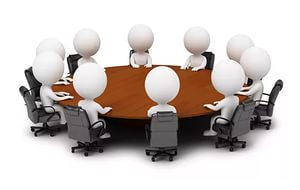 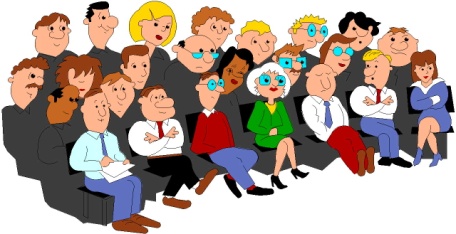 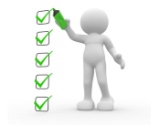 1. Проведение сходов, собраний граждан, публичных слушаний
2. Результаты собраний граждан и перечень проектов МО предоставляют в министерство экономического развития Иркутской области
3. Одобрение Комиссией по реализации народных инициатив
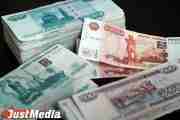 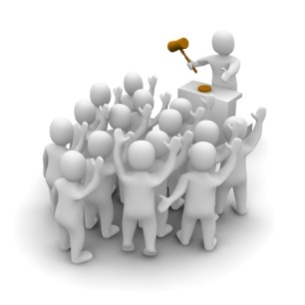 5. Проведение конкурсных процедур, выполнение работ, предоставление платежного поручения о перечислении средств местного бюджета
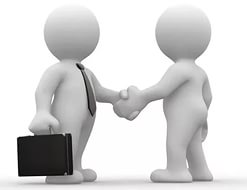 4. Заключение Соглашения с МО о предоставлении субсидии
6. Перечисление субсидий из областного бюджета
ЗАПРЕЩЕНО НАПРАВЛЯТЬ СУБСИДИЮ НА МЕРОПРИЯТИЯ:
реконструкция и капитальный ремонт  объектов муниципальной собственности
обрезка деревьев
  изготовление паспортов отходов, энергетического обследования объектов, схем тепло-, водоснабжения и водоотведения
разработка проектно-сметной документации, за исключением документации на бурение скважин
формирование зон санитарной защиты скважин   
получению лицензии на пользование участком недр
приобретение программного обеспечения, мебели и легковых автомобилей для администраций МО
приобретение оргтехники, спецтехники и оборудования, бывших в употреблении
ремонт зданий администраций МО и муниципального жилищного фонда
включенные в государственные программы Иркутской области
Распределение дорожного фонда на 2017 год
14
Субсидии муниципальным образованиям на финансирование местных дорог
15
15
Итоги социально-экономического развития муниципальных образований за I полугодие 2017 года
За I полугодие 2017 года по сравнению с аналогичным периодом 2016 года
Рост индекса промышленного производства
Рост розничного товарооборота и платных услуг
Рост налоговых доходов
Рост индекса производства в сельхозорганизациях
Превышение среднеобластного показателя по объему инвестиций на душу населения
33 МО
42 МО
29 МО
12 МО
5 МО
23 МО
1 МО(г. Иркутск)
Сокращение уровня безработицы
Усть-Илимск
Наличие задолженности по заработной плате
Усть-Кут
Братск
Саянск
Тулун
Зима
Свирск
Черемхово
Ангарск
Усолье-Сибирское
Иркутск
16
УЧАСТИЕ ИРКУТСКОЙ ОБЛАСТИ В ГП РФ И ФЦП В 2015-2016 ГОДАХ И ПЛАН НА 2017-2019 ГОДЫ
Область фактически участвует в ГП РФ, ФЦП
Заявка на средства федерального бюджета, млрд. руб.
Получено средств федерального бюджета, млрд. руб.
Участие области в ФЦП возможно, но не реализовано
79% - уровень софинансирования из ФБ
67% - уровень 
софинансирования из ФБ**
70% - уровень софинансирования из ФБ
15,7*
млрд. руб.
14,2*
млрд. руб.
13,2
млрд. руб.
13,1*
млрд. руб.
10,1 
млрд. руб. (без учета остатков)
9,8 
млрд. руб.
В 17 ГП РФ
В 17 ГП РФ
В 16 ГП РФ
В 15 ГП РФ
планируется
В 15 ГП РФ
планируется
В 15 ГП РФ
планируется
12 ФЦП
12 ФЦП
4 приоритетных проекта
4 приоритетных проекта
4 приоритетных проекта
4 приоритетных проекта
8 ФЦП
3 ФЦП
3 ФЦП
3 ФЦП
17
2019
2017
2020
2015
2018
2016
* Предварительные данные
17
17
ОСНОВНЫЕ КРИТЕРИИ ОТБОРА БЮДЖЕТНЫХ ЗАЯВОК МУНИЦИПАЛЬНЫХ ОБРАЗОВАНИЙ ДЛЯ УЧАСТИЯ В ГОСУДАРСТВЕННЫХ ПРОГРАММАХ РФ, ФЦП
НАЛИЧИЕ ПОЛНОГО ПАКЕТА ДОКУМЕНТОВ
Наличие софинансирования из средств местных бюджетов в соответствии со статьей 136 Бюджетного Кодекса РФ/условиями подпрограммы государственной программы 
Иркутской области
Форма бюджетной заявки
Титульные листы к заявке
Для объектов кап. строительства:
Пояснительная записка
Возможность использовать «проекты повторного
применения».

Реестр типовой проектной документации размещен на сайте Минстроя России:
http://www.minstroyrf.ru/trades/gradostroitelnaya-deyatelnost-i-arhitektura/17/
Расчет интегральной оценки
Оценка эффективности проекта с проектом-аналогом
Паспорт инвестиционного проекта
Наличие подготовленного земельного участка под объект капитального строительства
Тест-паспорт
12
УЧАСТИЕ МУНИЦИПАЛЬНЫХ ОБРАЗОВАНИЙ В ГП ИРКУТСКОЙ ОБЛАСТИ в 2015 году
19
УЧАСТИЕ МУНИЦИПАЛЬНЫХ ОБРАЗОВАНИЙ В ГП ИРКУТСКОЙ ОБЛАСТИ в 2014 году
20
МЕХАНИЗМ УЧАСТИЯ МУНИЦИПАЛЬНЫХ ОБРАЗОВАНИЙ В ГОСУДАРСТВЕННЫХ ПРОГРАММАХ РОССИЙСКОЙ ФЕДЕРАЦИИ, ФЕДЕРАЛЬНЫХ ЦЕЛЕВЫХ ПРОГРАММАХ
1
Министерство экономического развития Иркутской области доводит до мэров (глав) муниципальных  образований информационное письмо (№ 62-37-165/6 от 19.01.2016) о формировании бюджетных заявок на 2016, 2017 года и на плановый период 2018-2019 гг. с приложением информации о возможности и условиях участия Иркутской области в ГП РФ, ФЦП и ФАИП
2
Органы местного самоуправления направляют свои предложения по участию в ГП РФ, ФЦП ответственным ИОГВ Иркутской области, указанным в информационном письме
3
Ответственные ИОГВ Иркутской области  во взаимодействии с органами местного самоуправления обеспечивают отбор предложений по участию Иркутской области в ГП РФ, ФЦП и ФАИП в рамках деятельности рабочих групп по отбору предложений, действующих при ИОГВ Иркутской области (далее  рабочие группы)
4
Бюджетные заявки, прошедшие отбор на рабочих группах,  направляются ИОГВ в федеральные органы власти для участия в ГП РФ, ФЦП и ФАИП согласно установленным срокам
5
Федеральные органы власти заключают соглашения о перечислении субсидии с ИОГВ Иркутской области по бюджетным заявкам, включенным в ГП РФ, ФЦП и ФАИП
6
ИОГВ Иркутской области заключают соглашения с органами местного самоуправления о перечислении субсидии по объектам, мероприятиям, включенным в ГП РФ, ФЦП и ФАИП
10